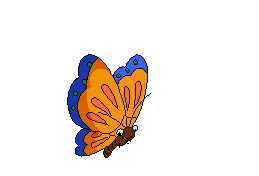 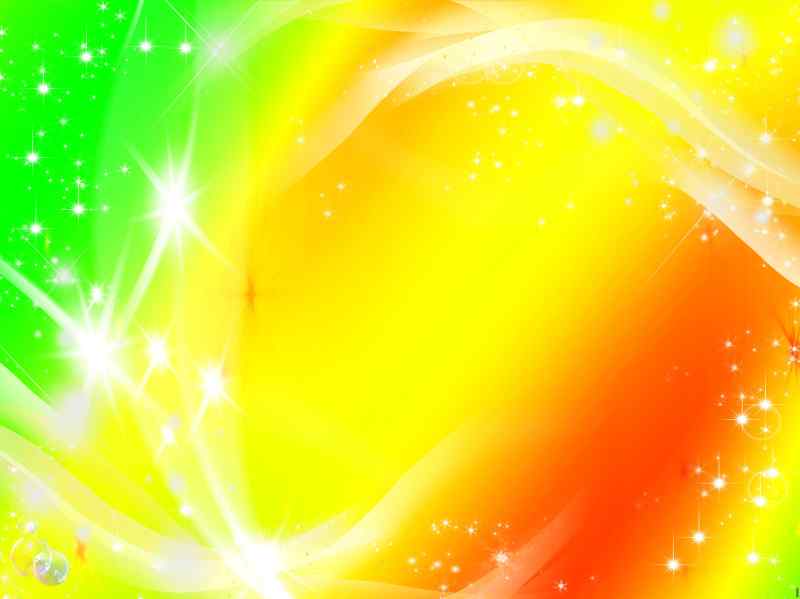 2 «В» - познание мира
             СОКОЛОВА Н.М.
10 декабря
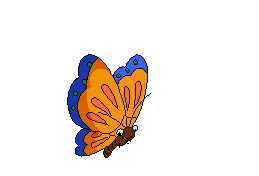 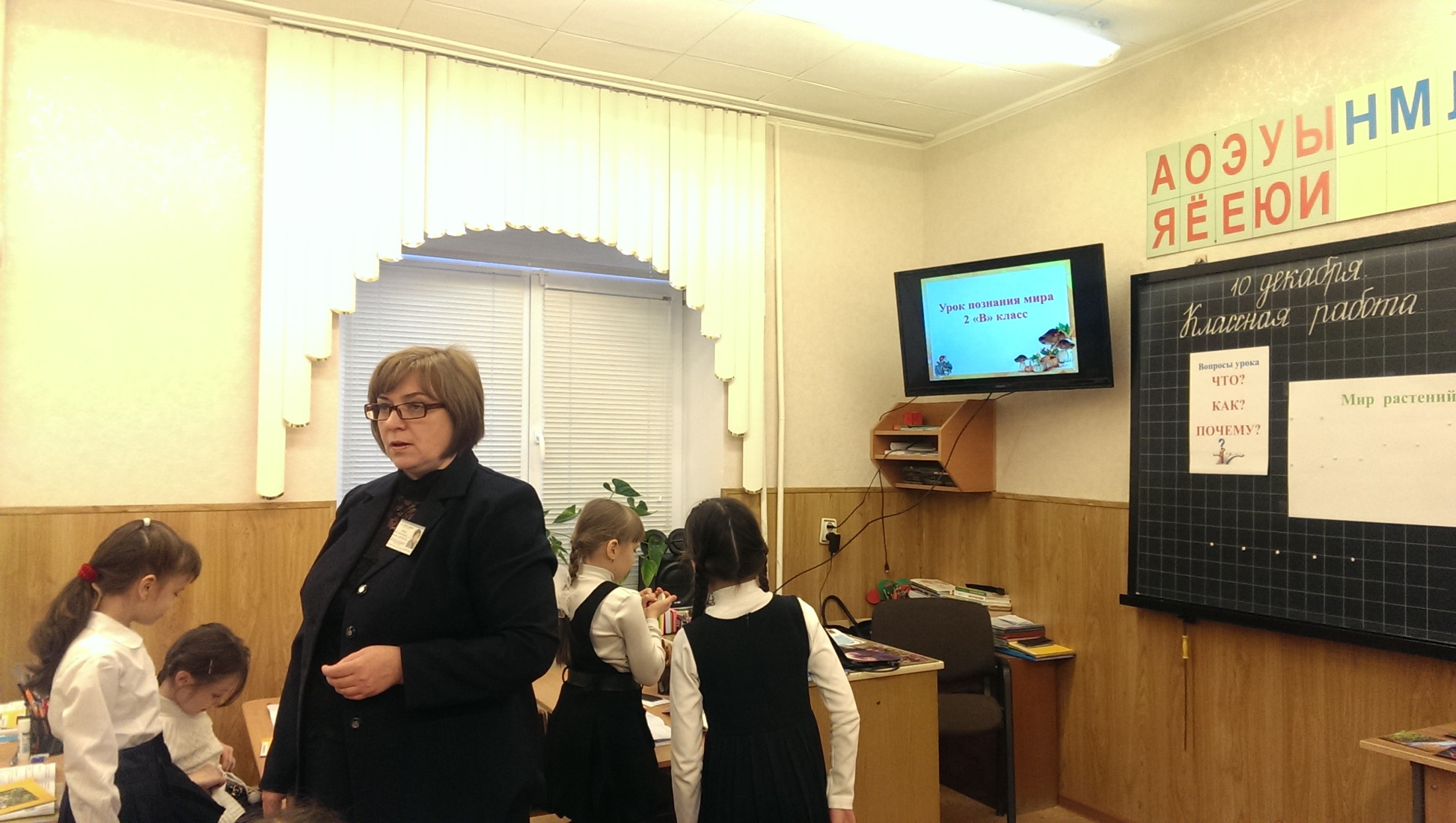 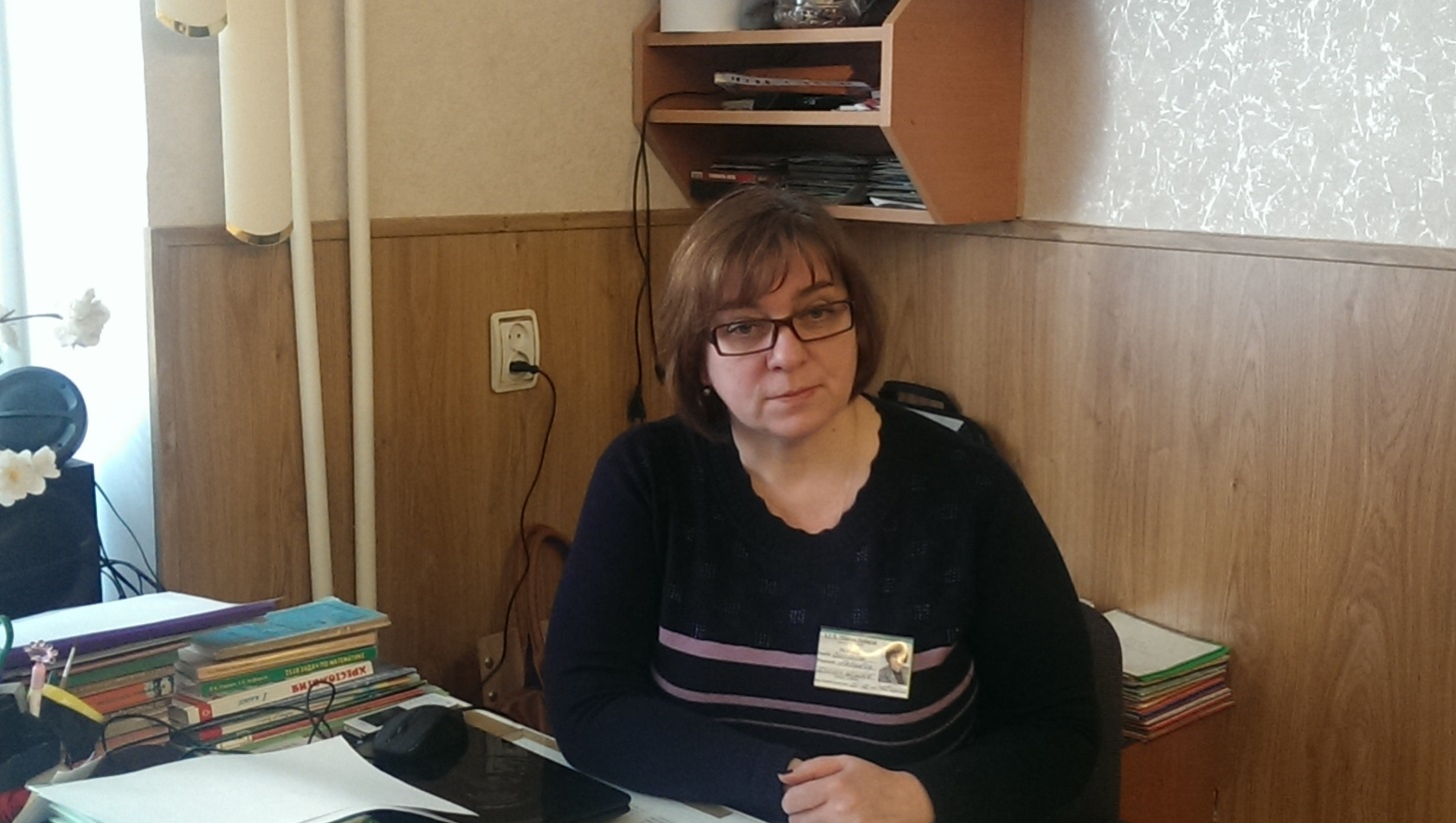 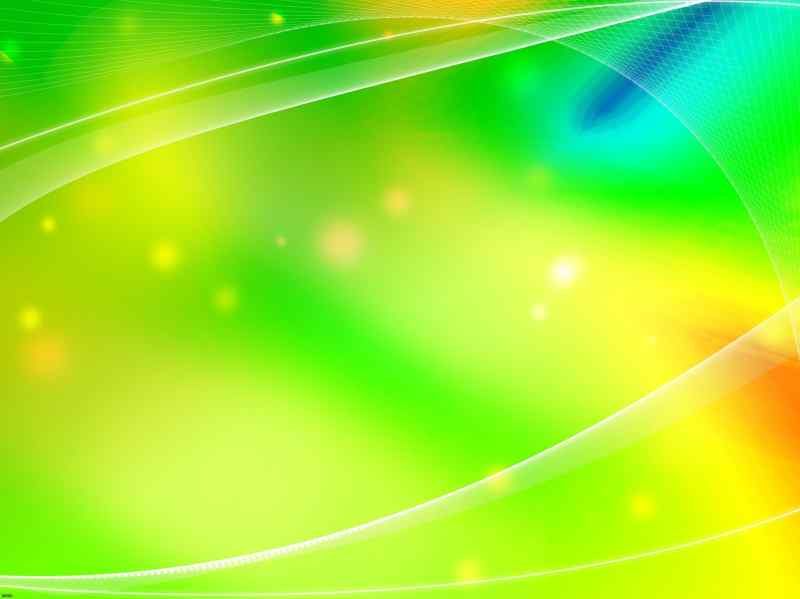 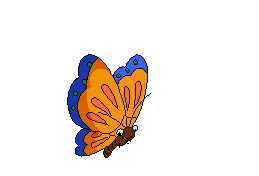 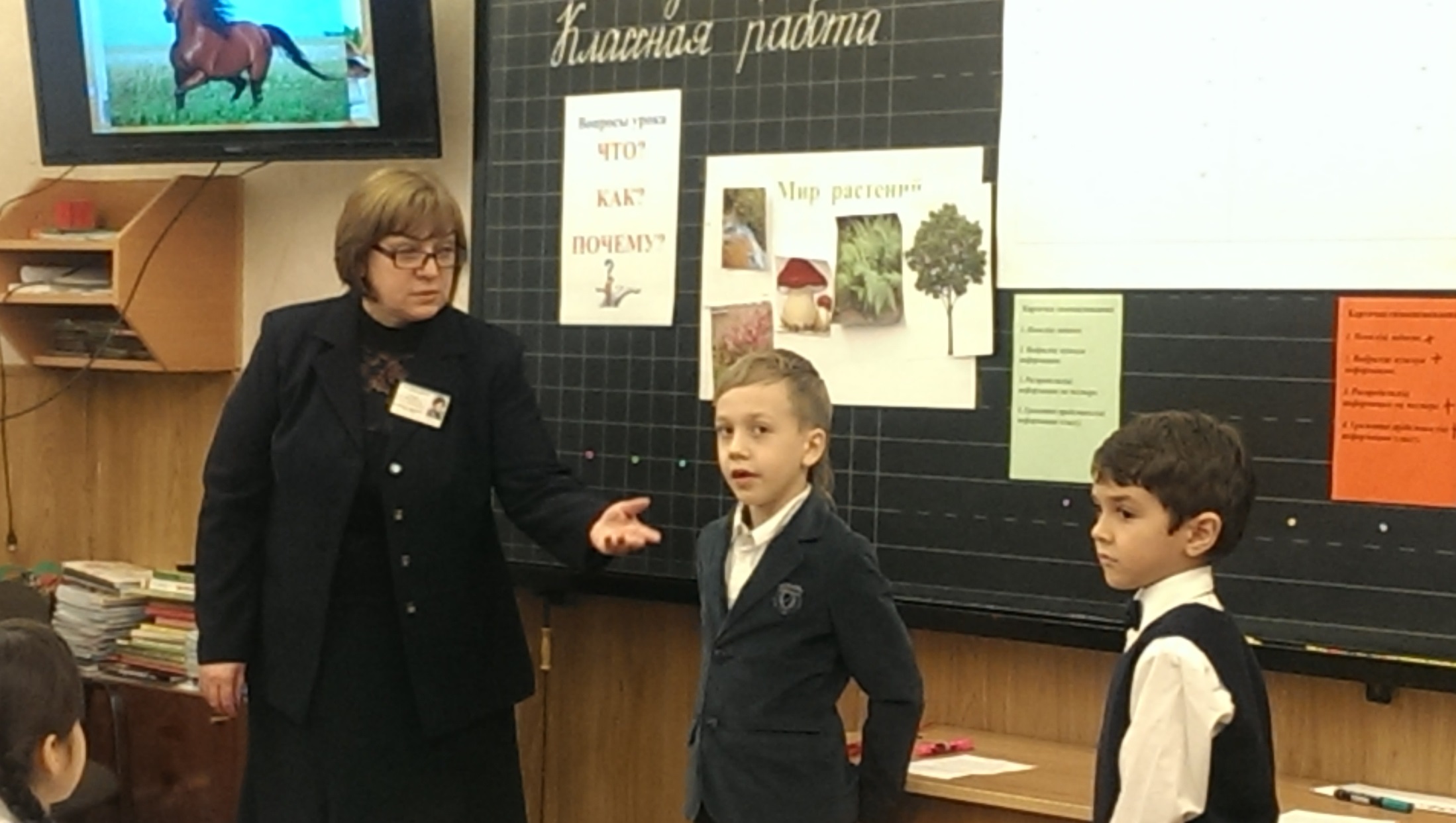 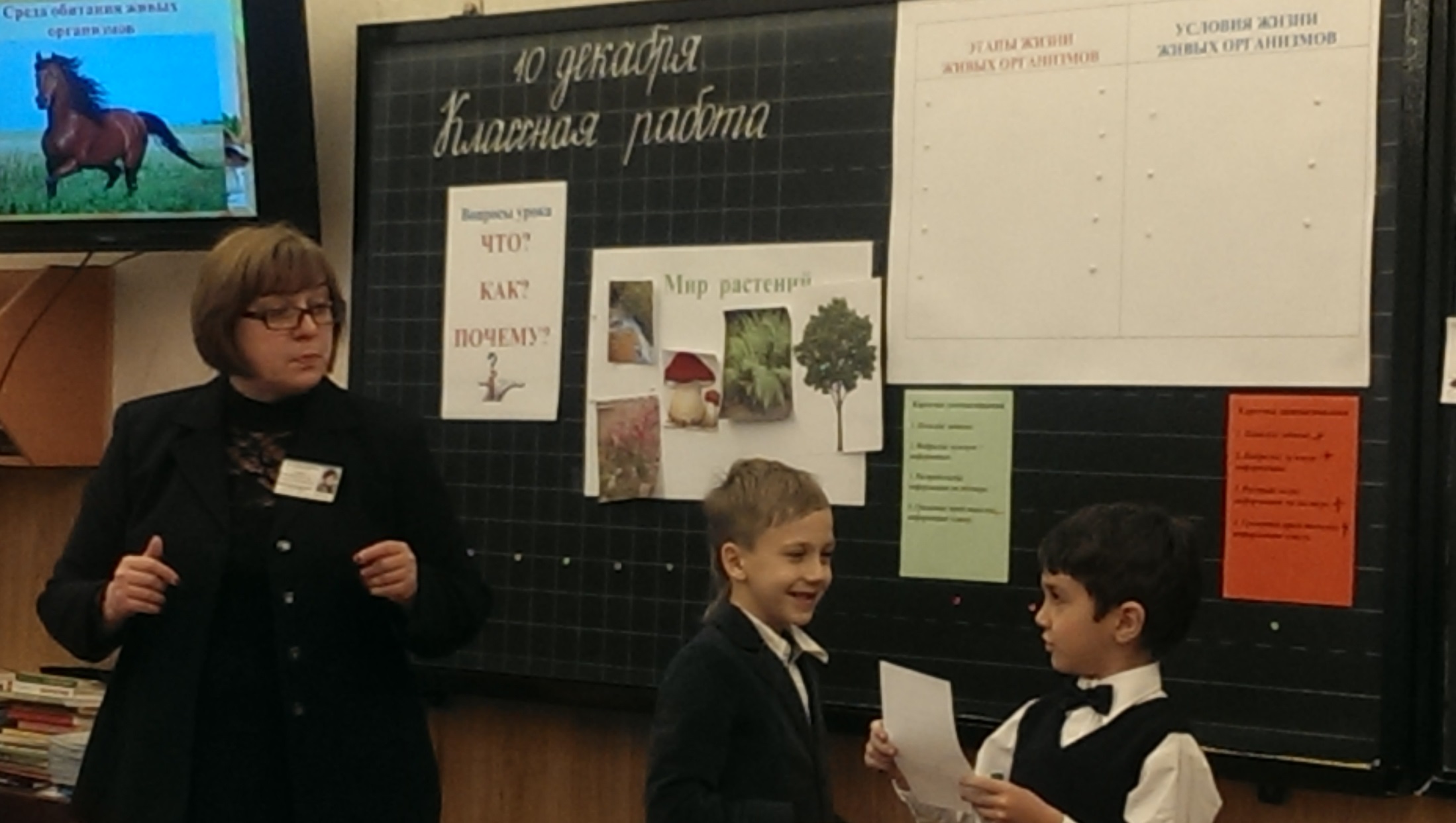 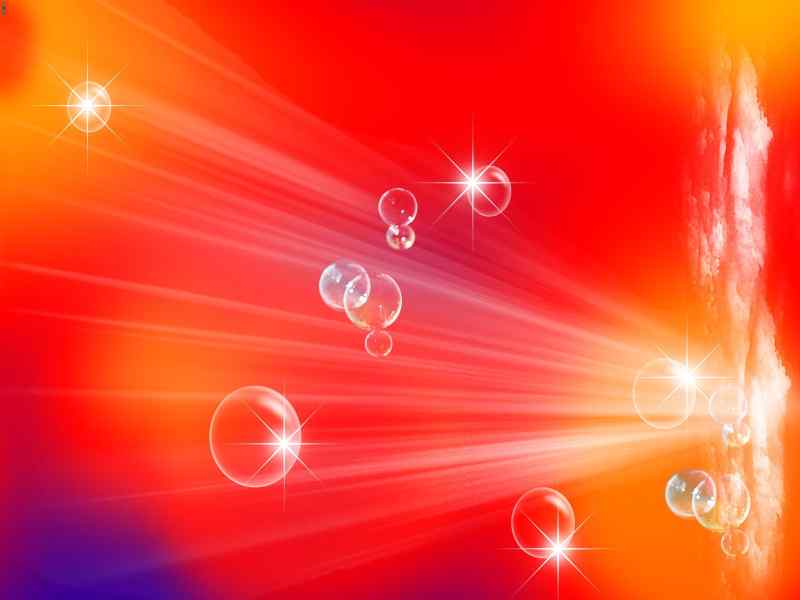 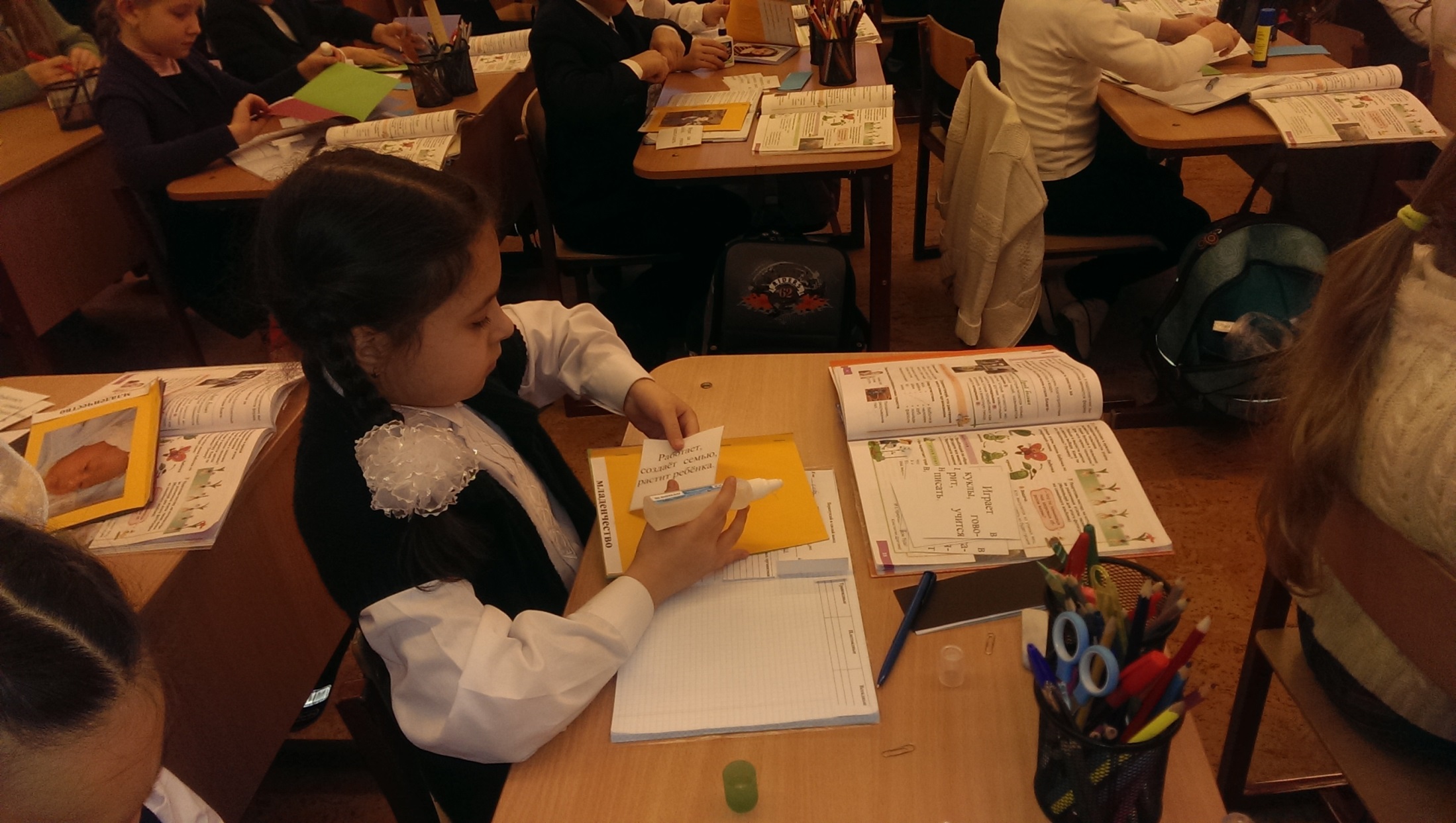 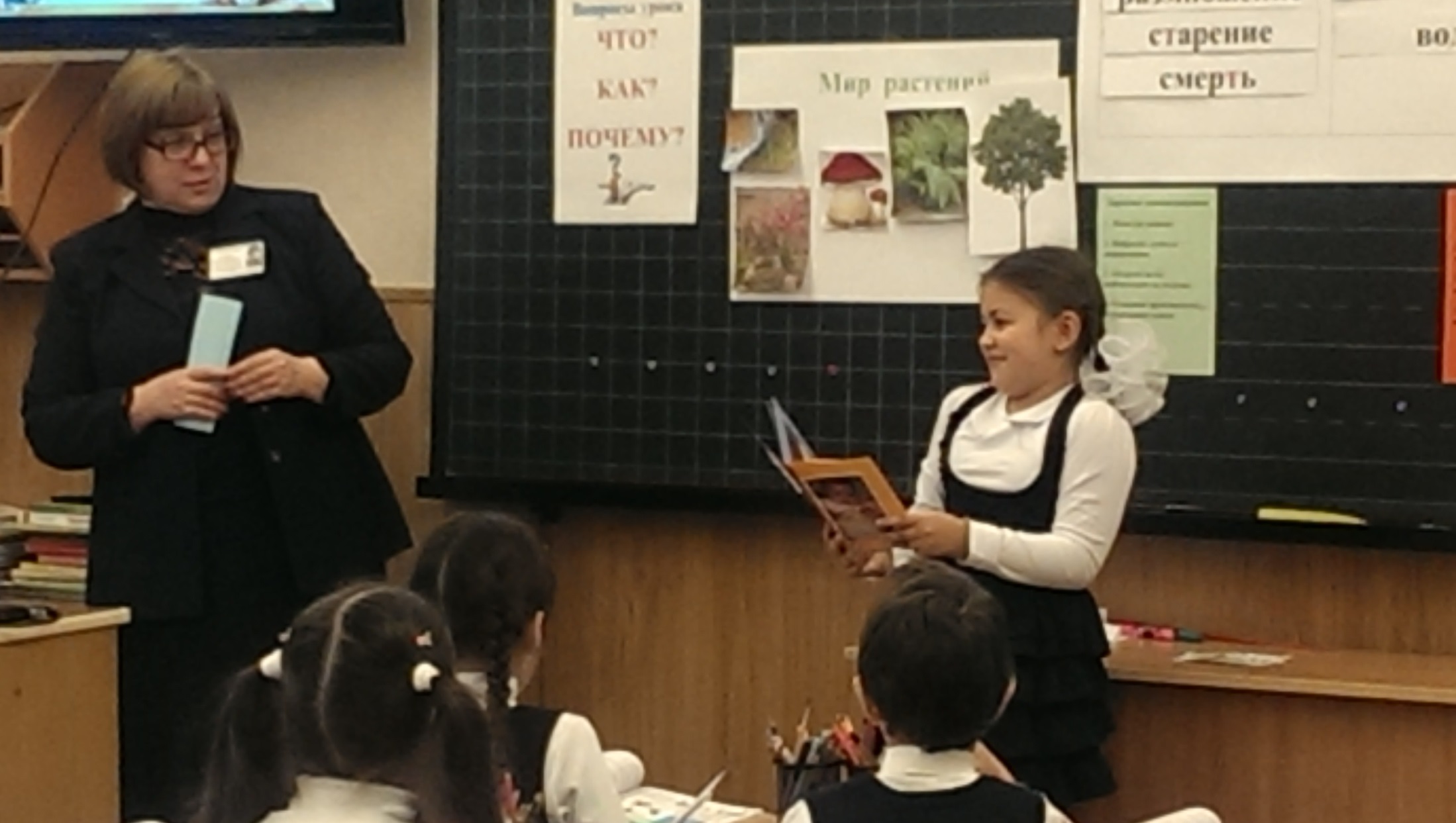 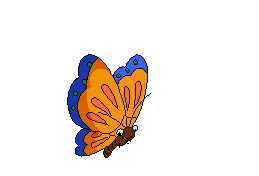 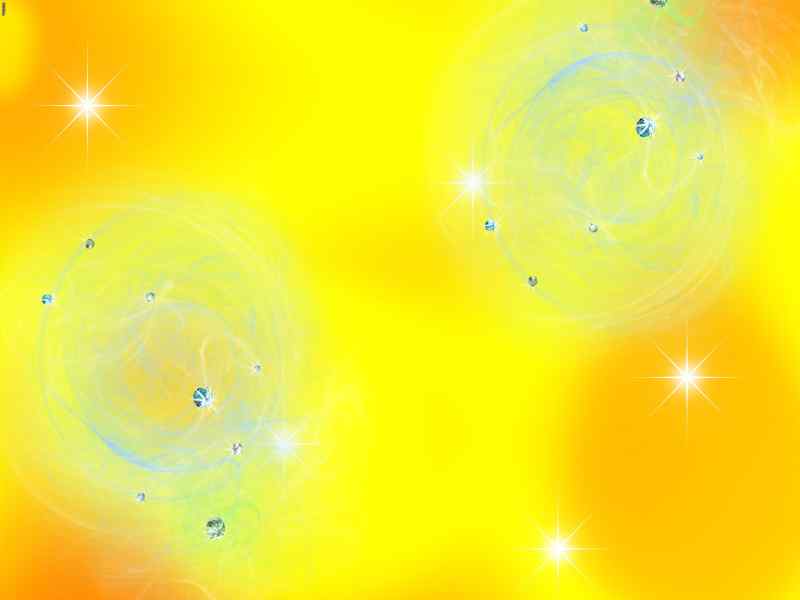 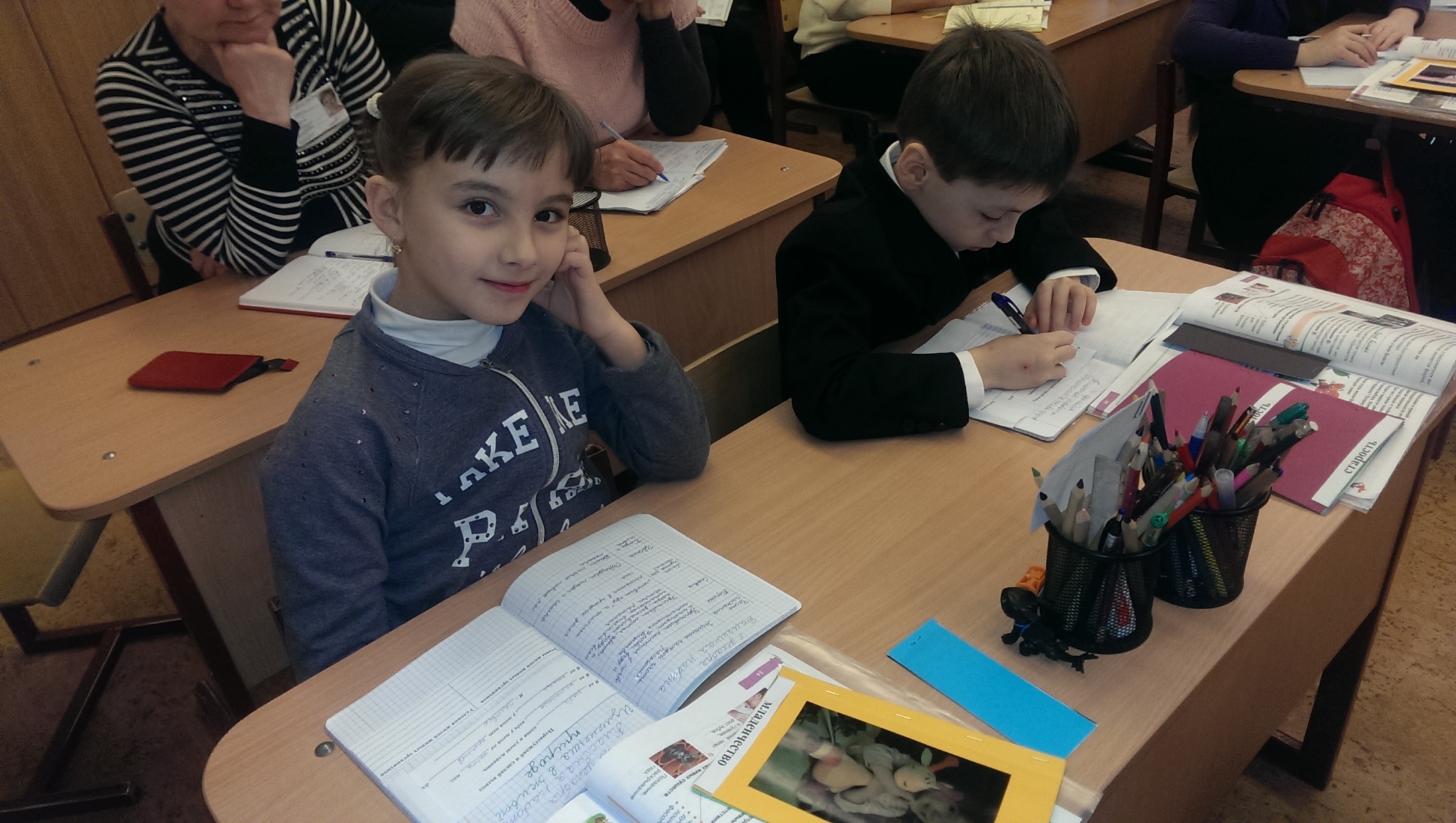 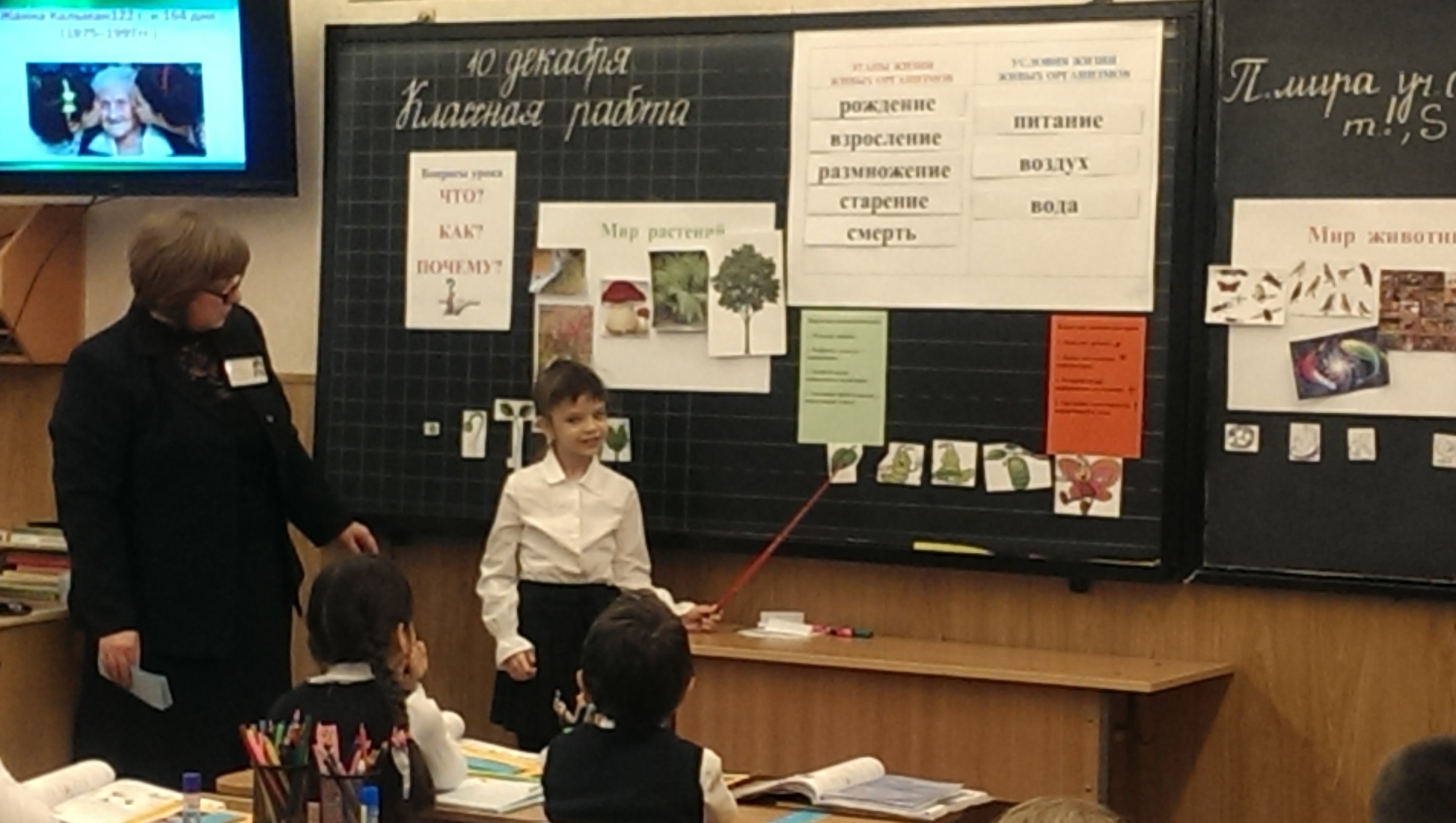 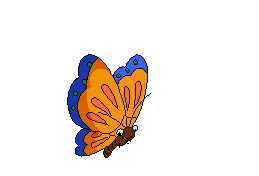 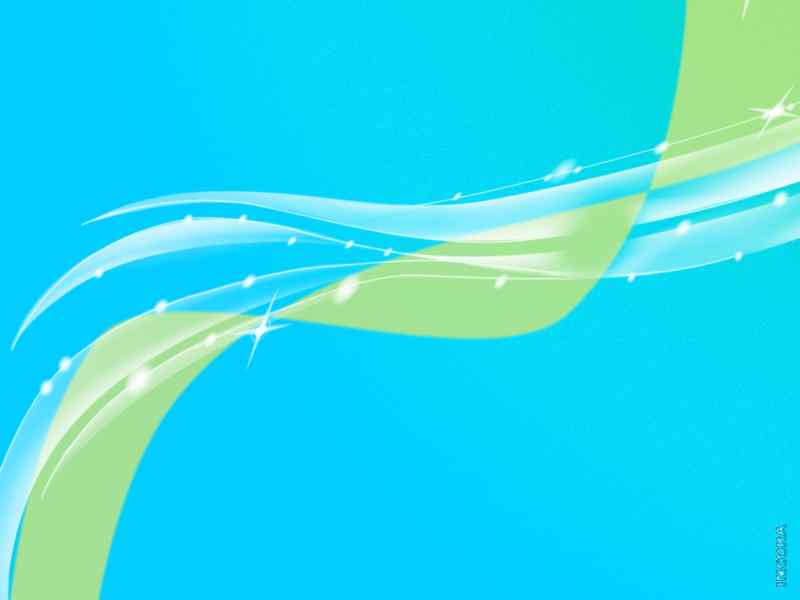 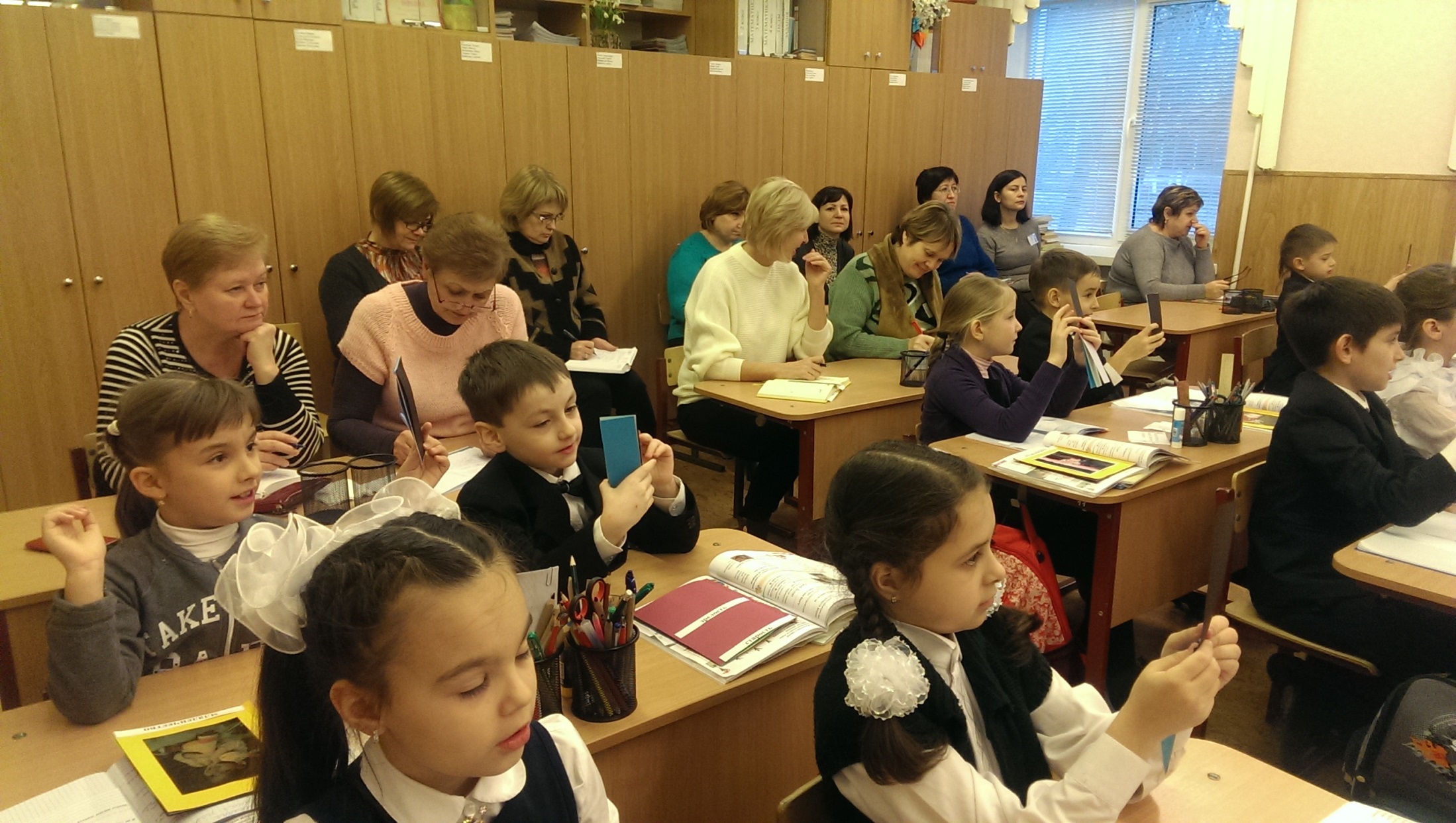 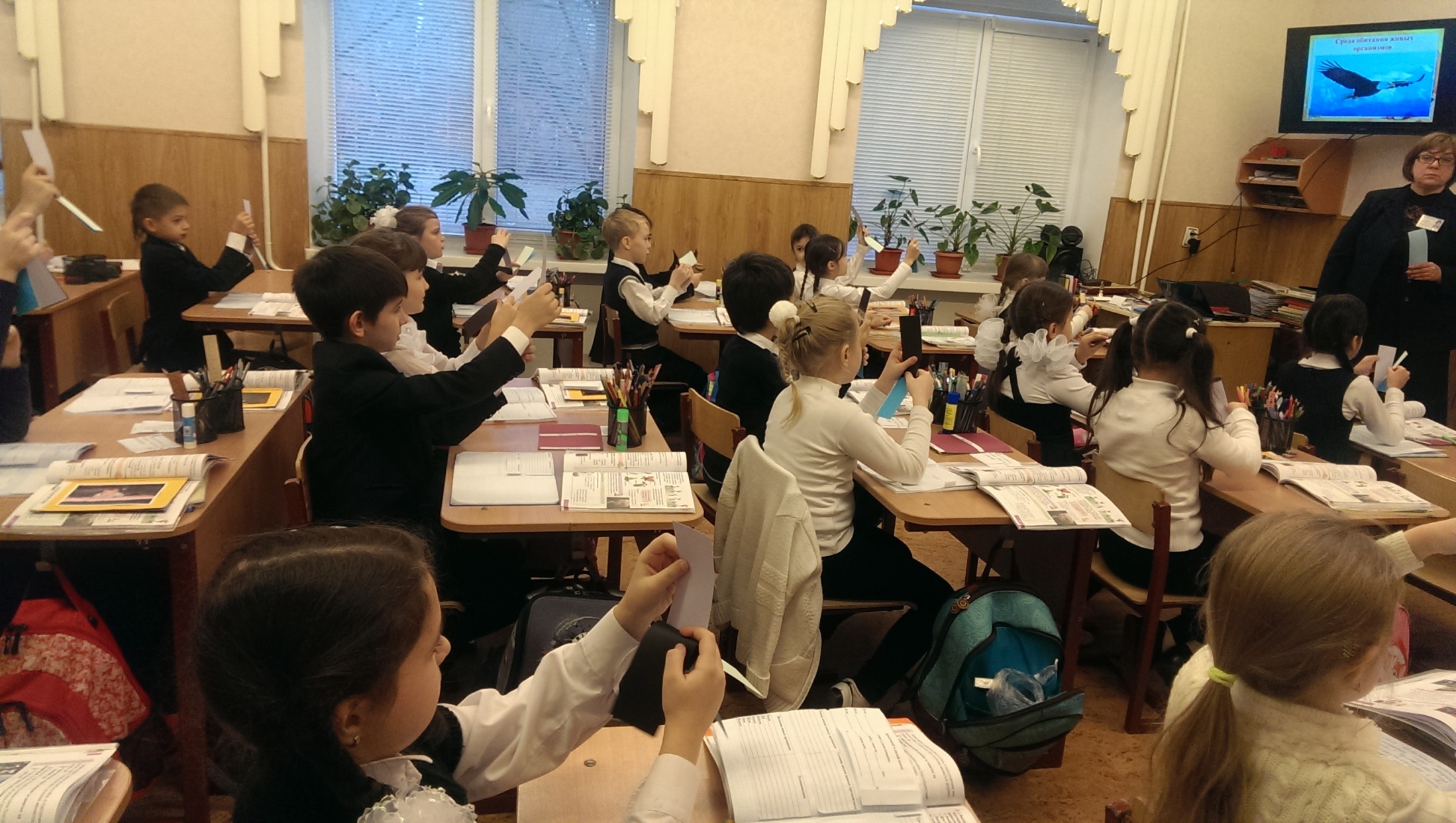 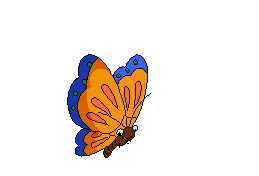